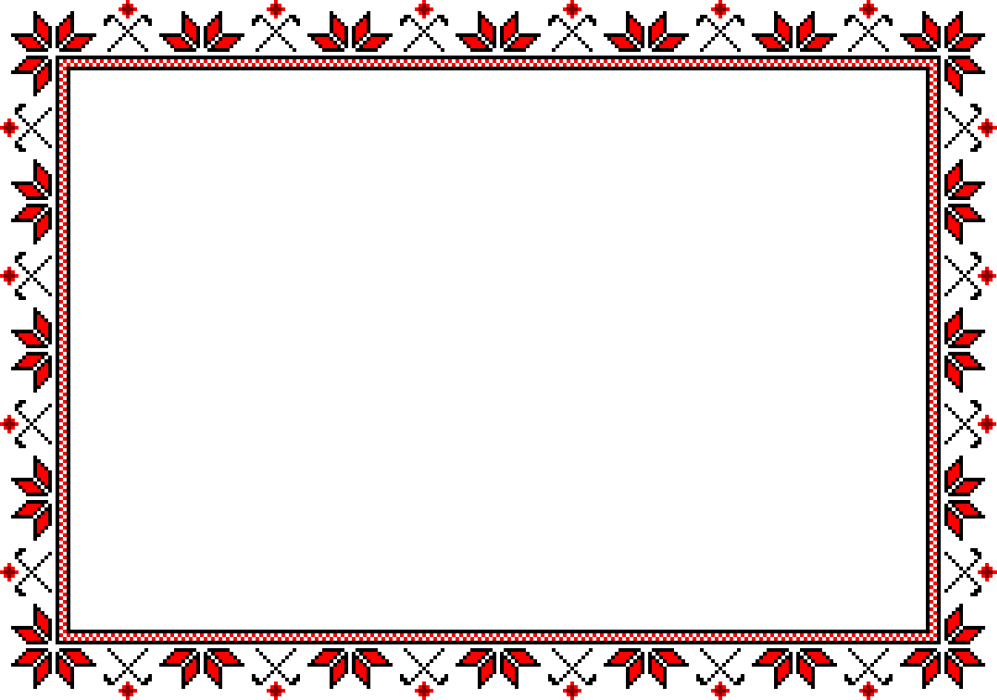 МАДОУ «Атяшевский детский сад комбинированного вида №1»«Приобщение детей дошкольного возраста к языковой культуре и традициям мордовского народа»
Подготовила: воспитатель, педагог дополнительного образования 
           Старостина Н. М.
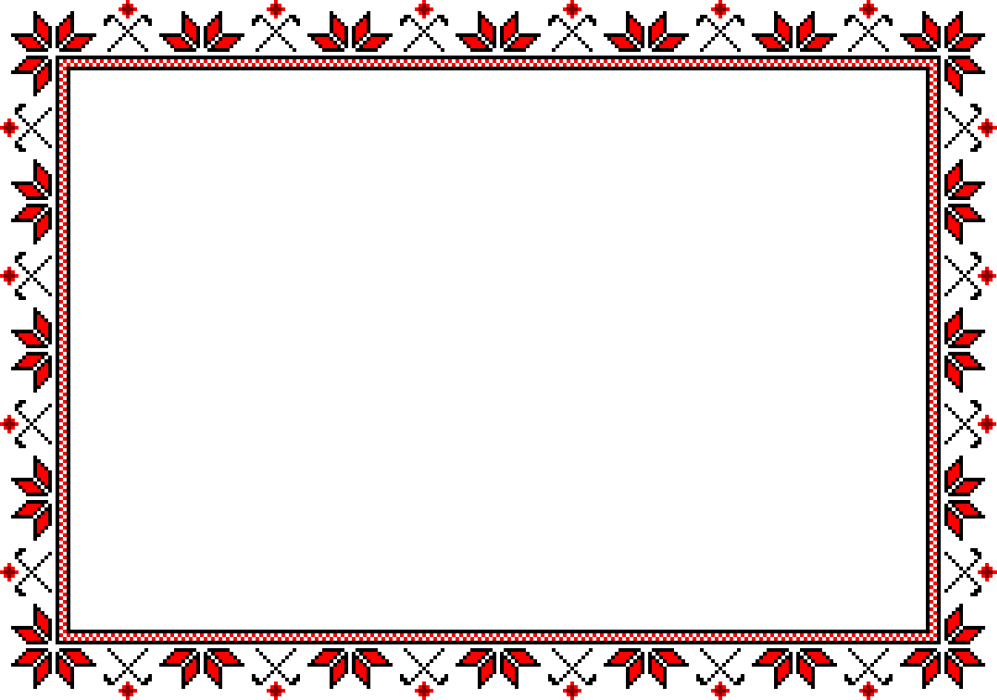 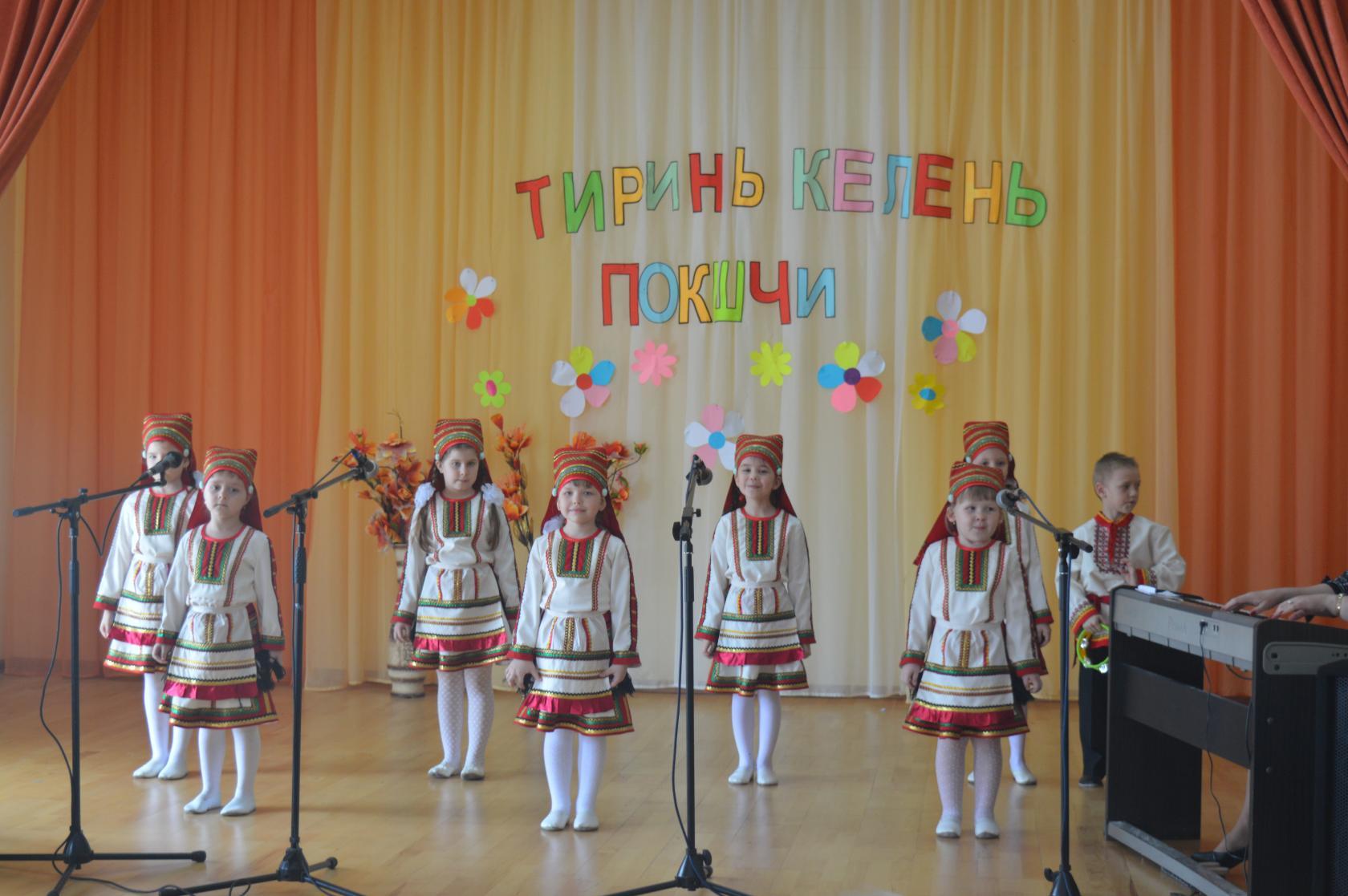 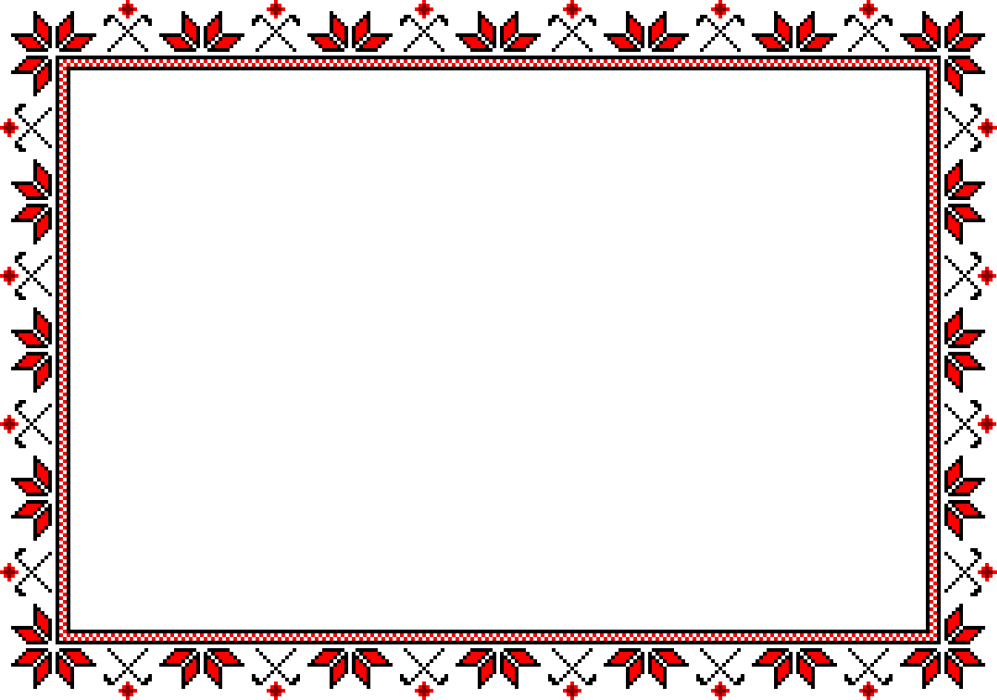 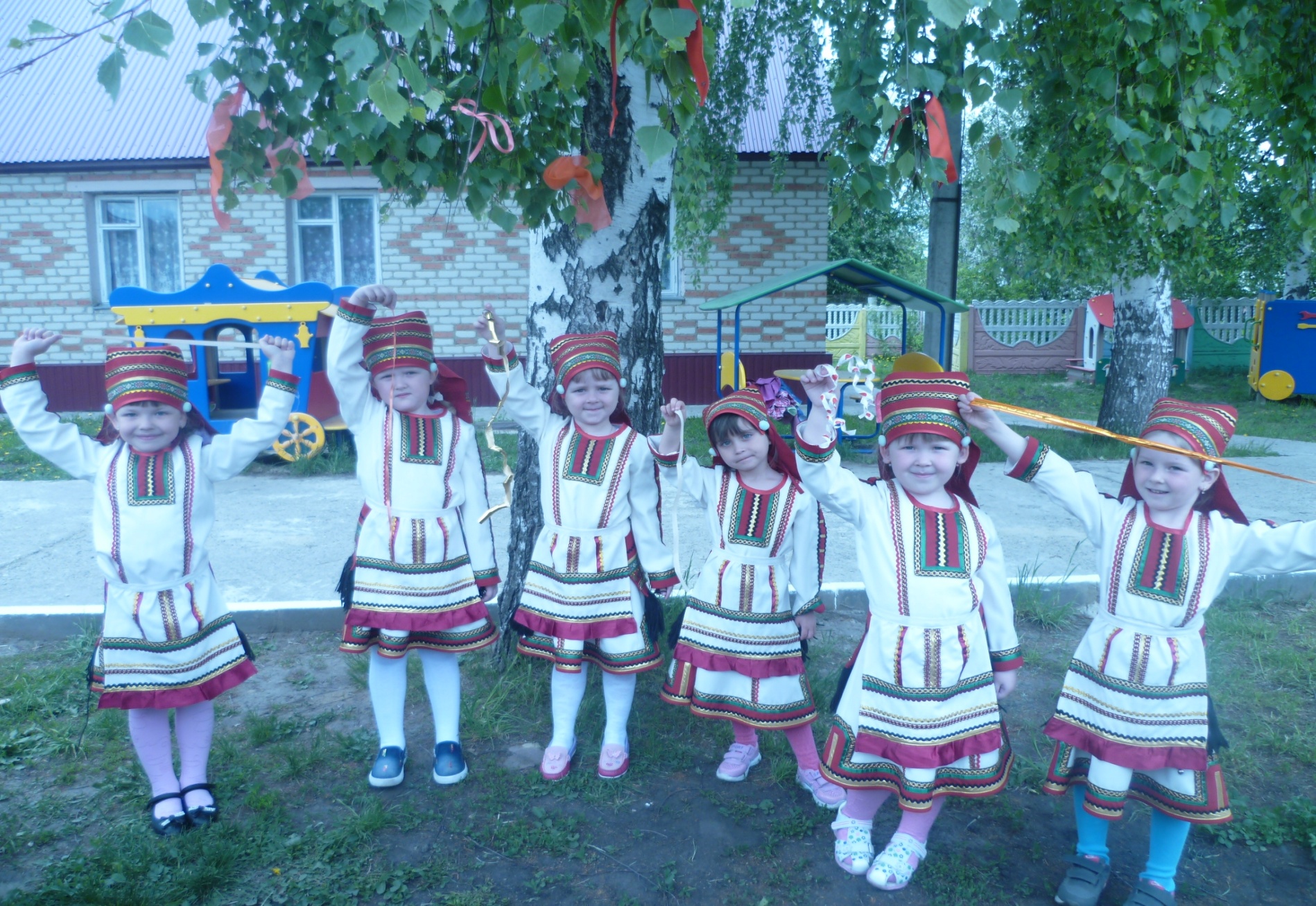 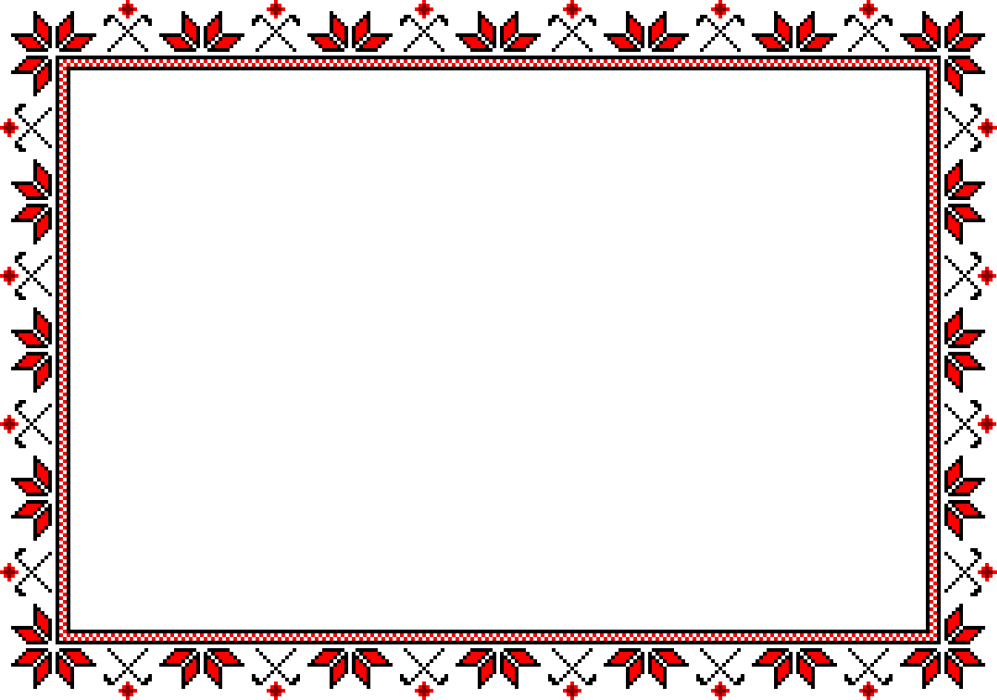 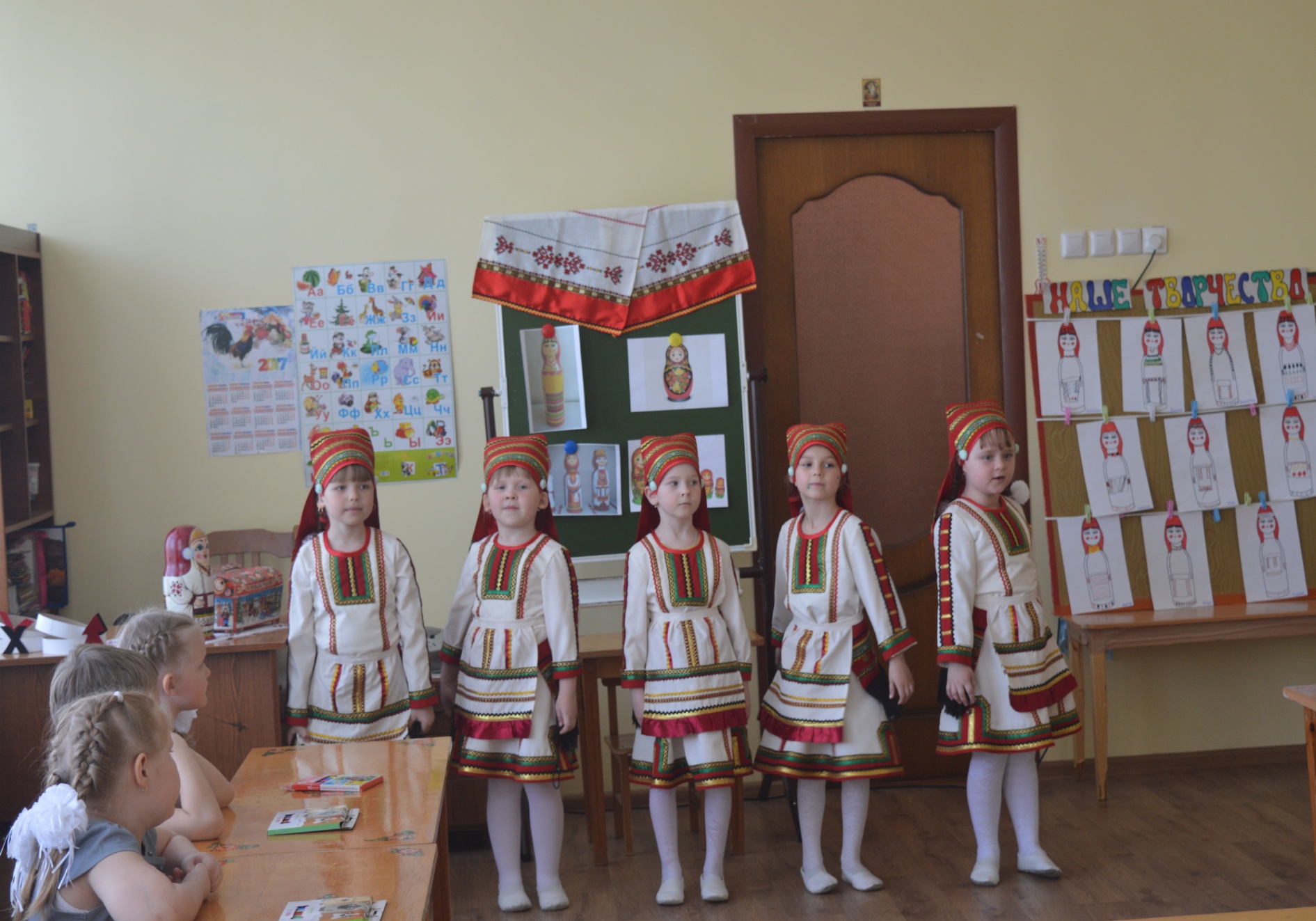 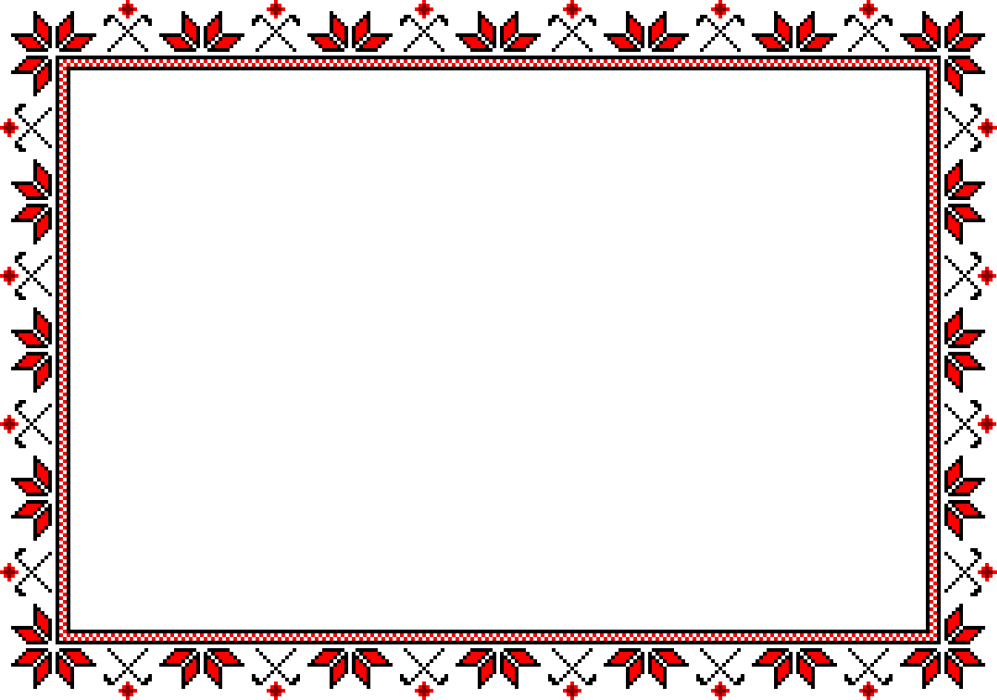 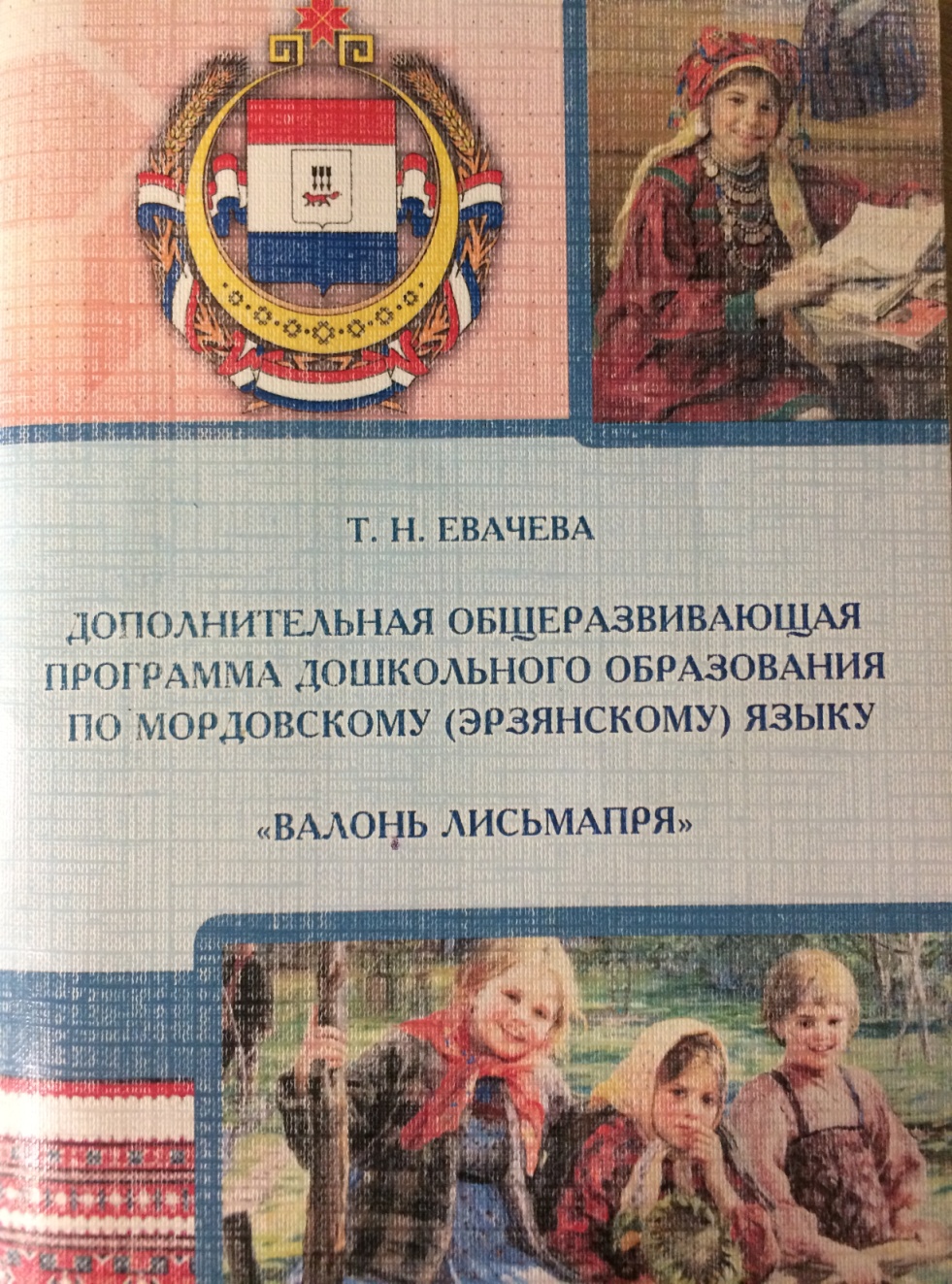 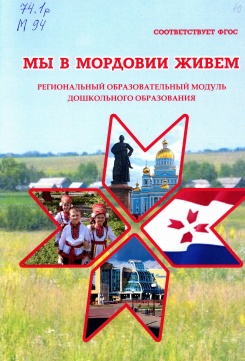 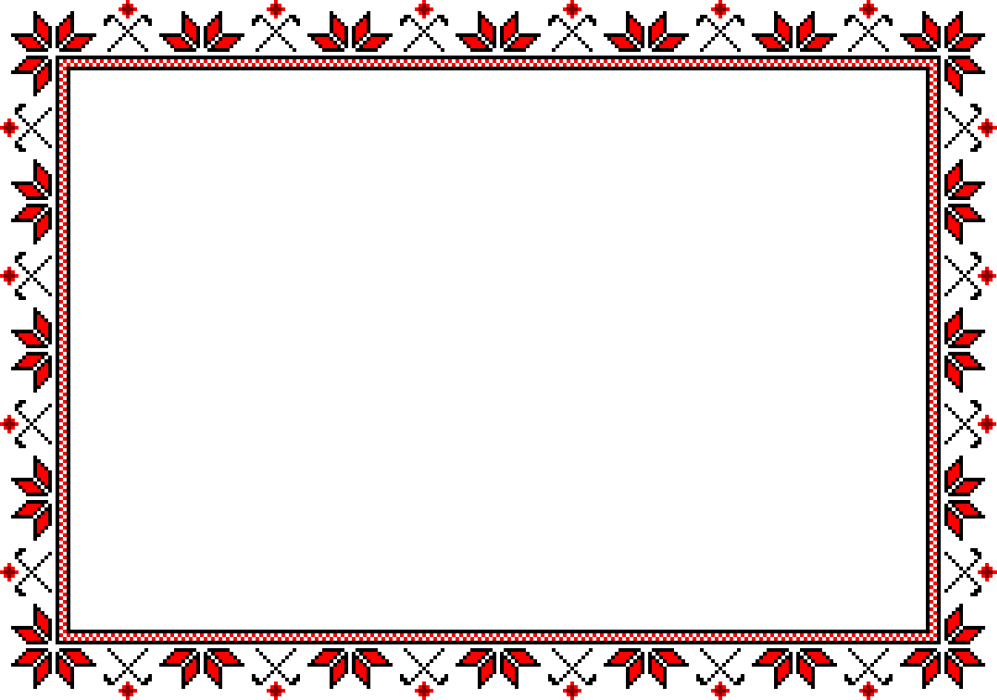 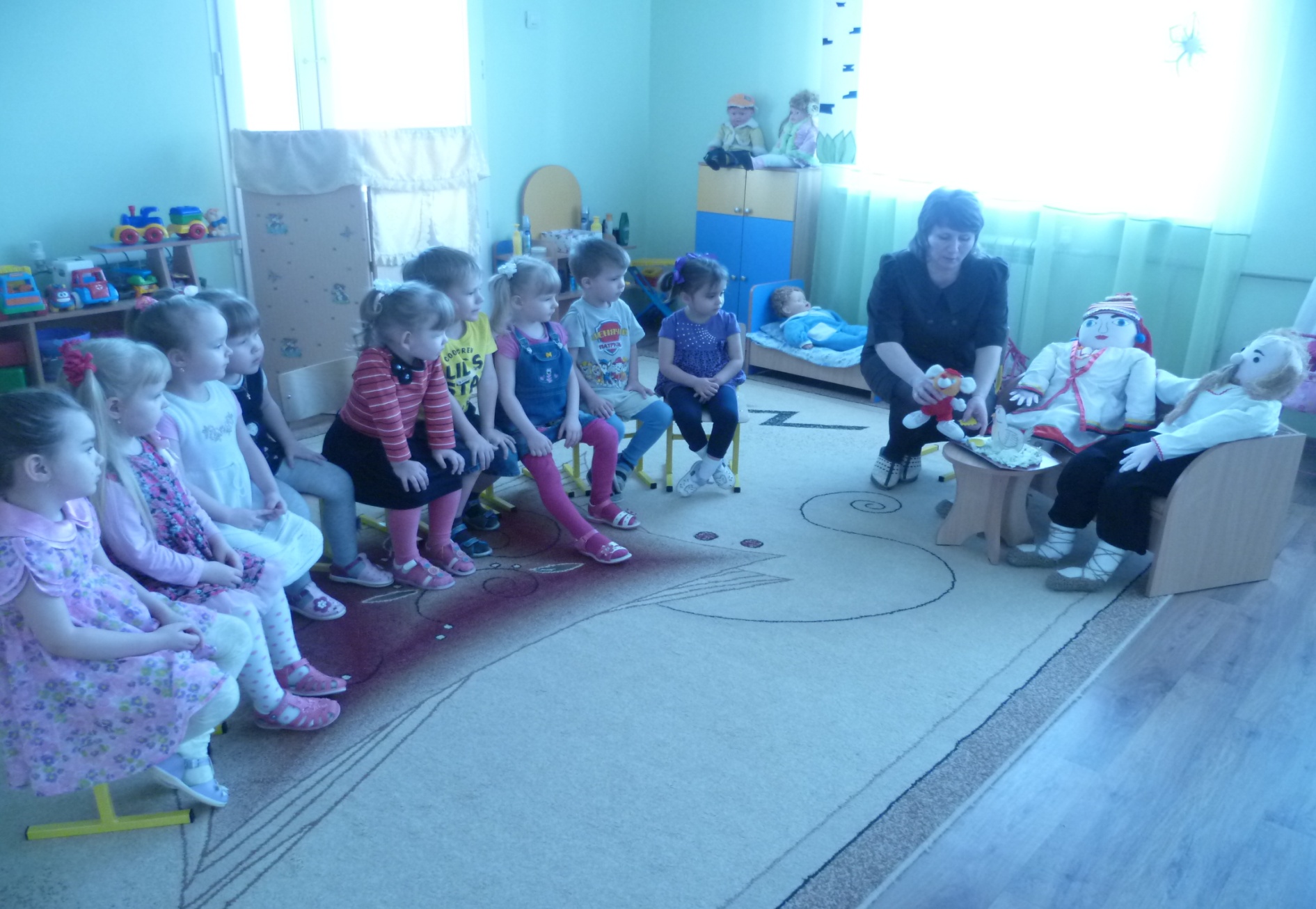 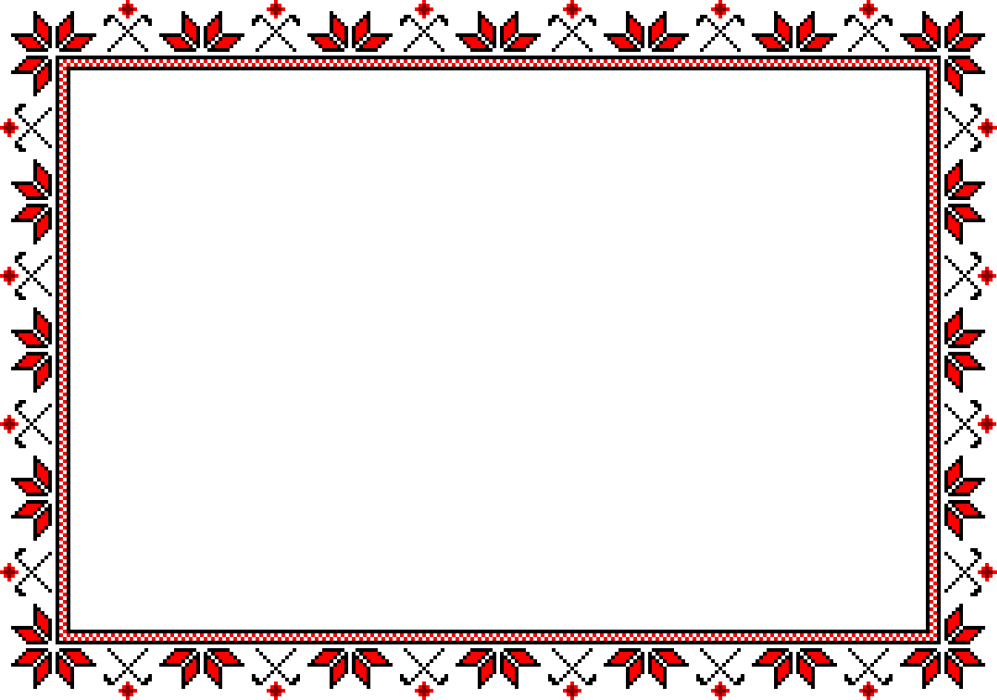 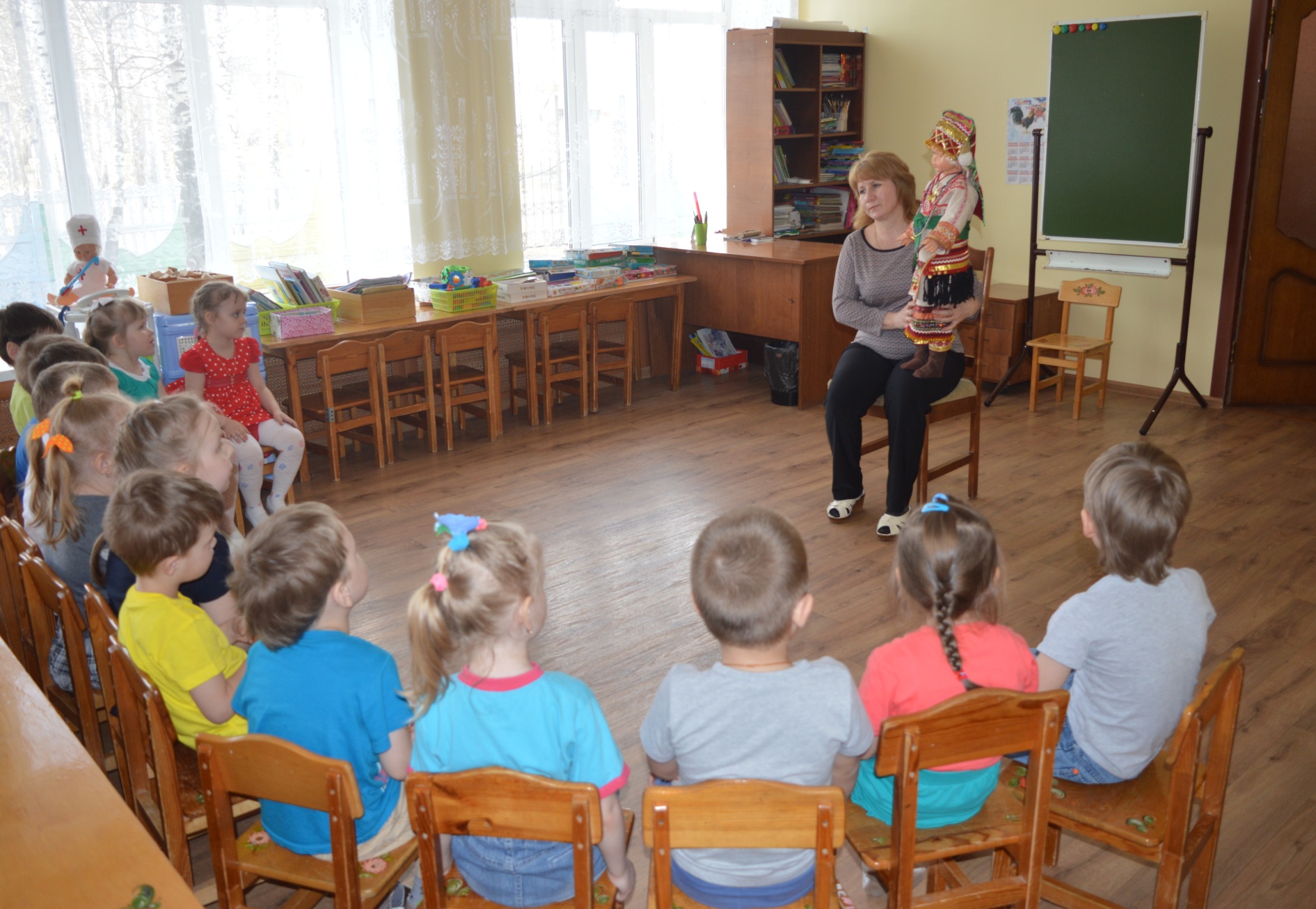 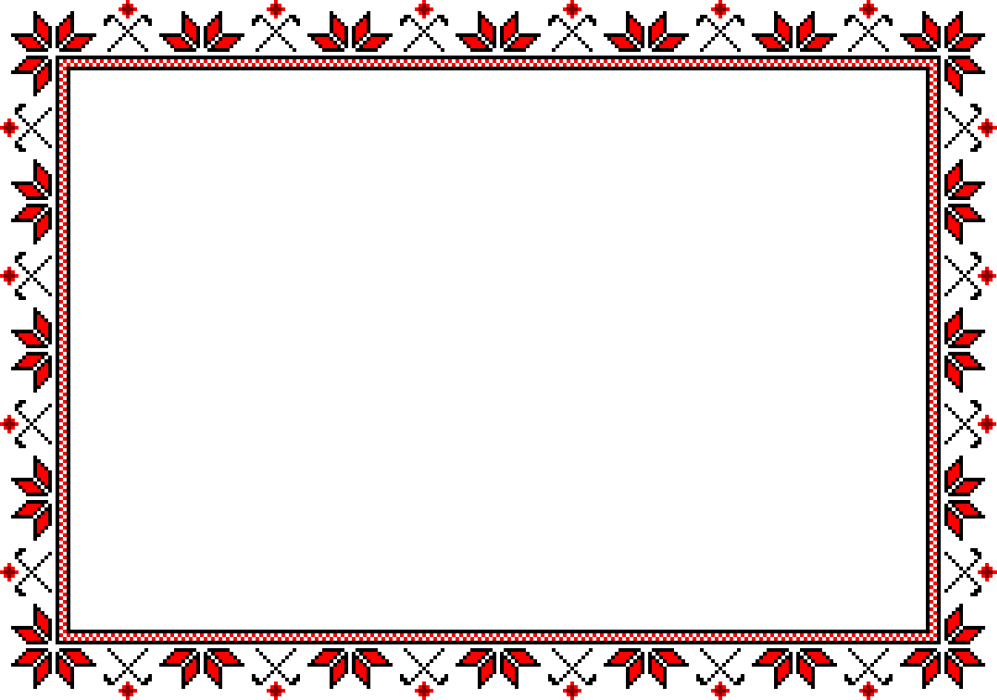 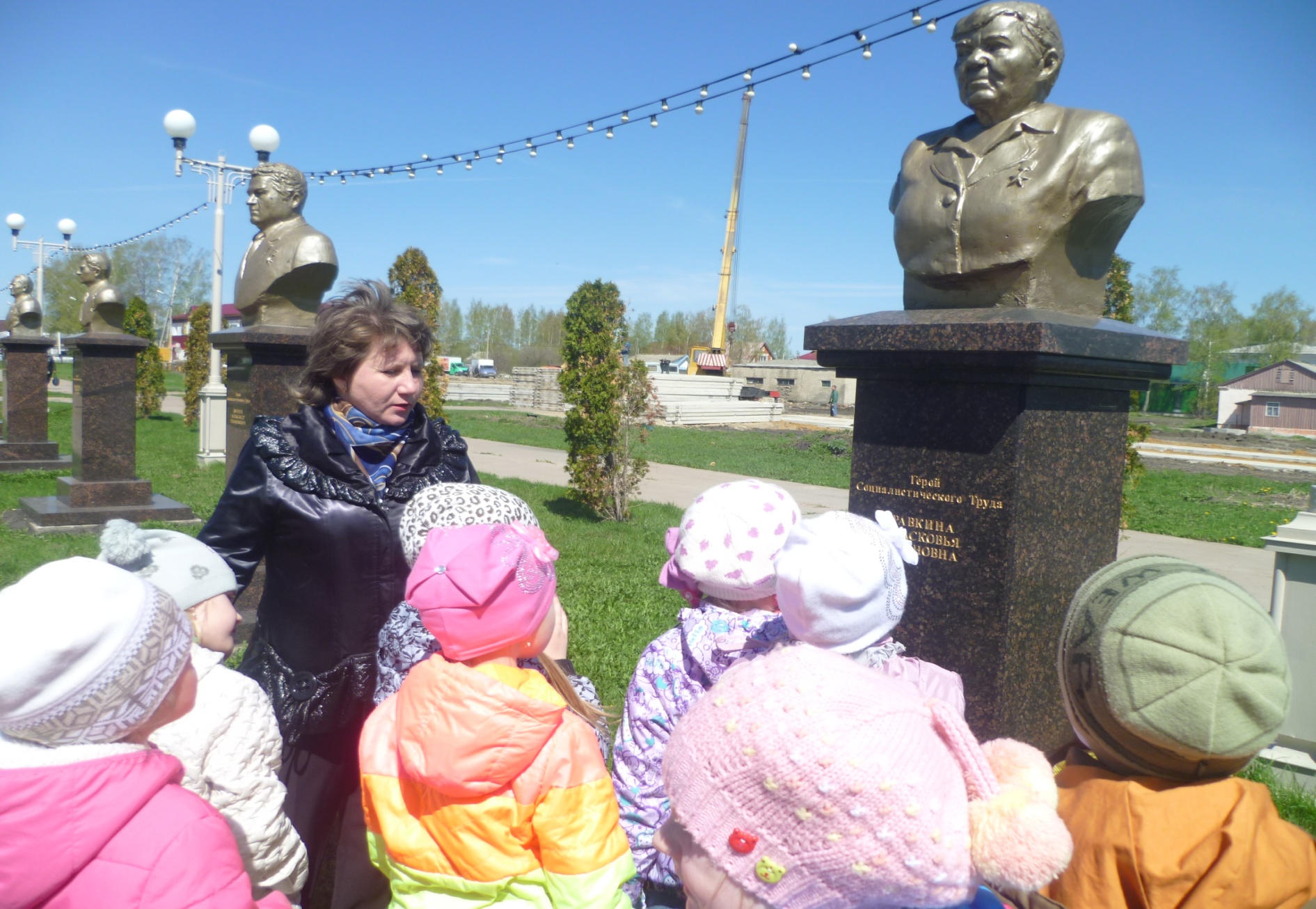 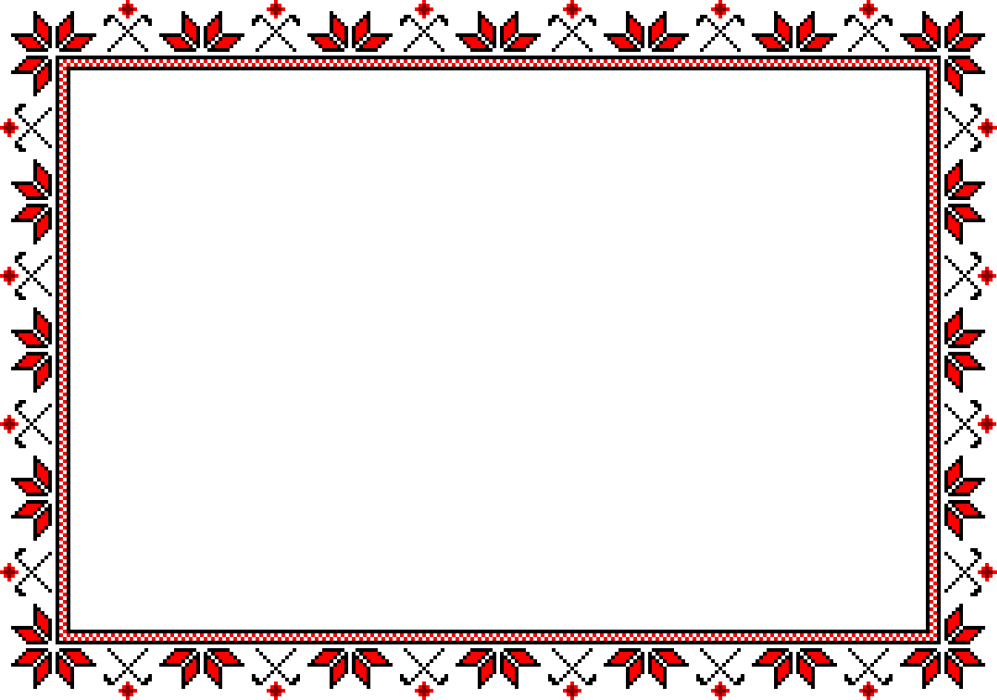 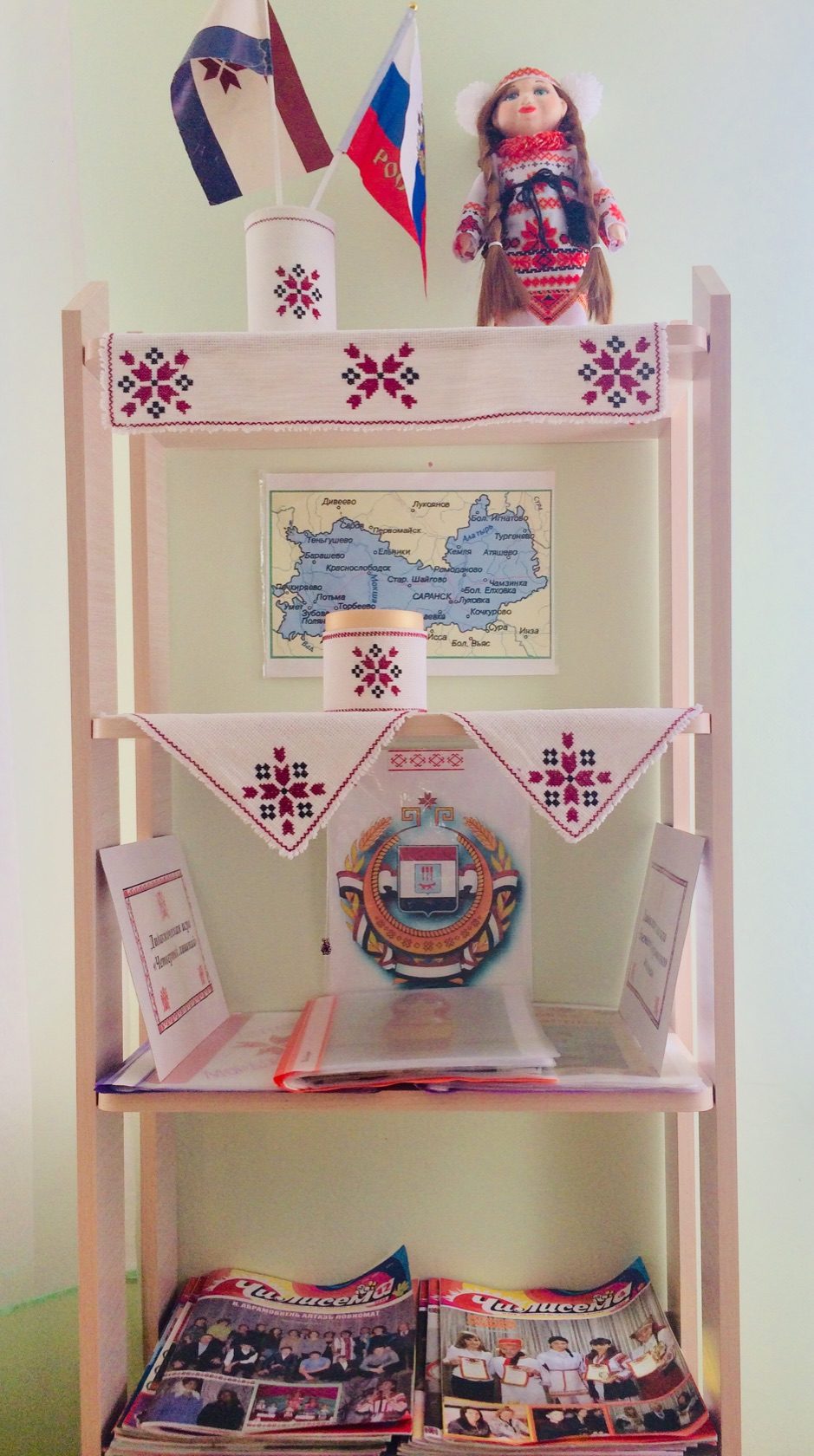 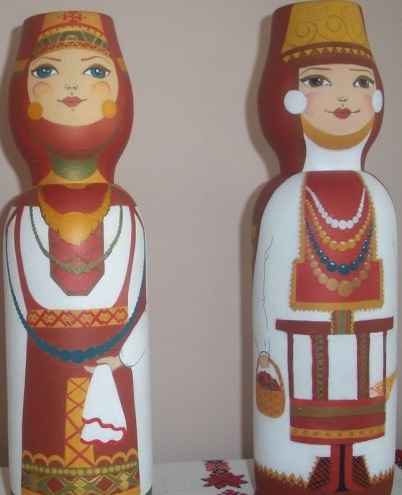 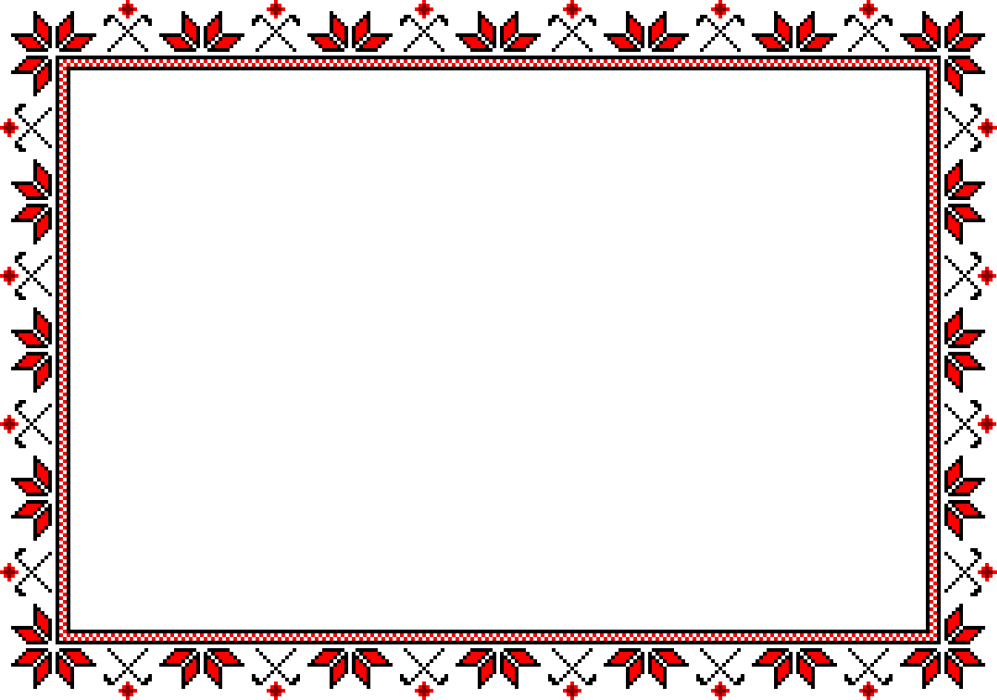 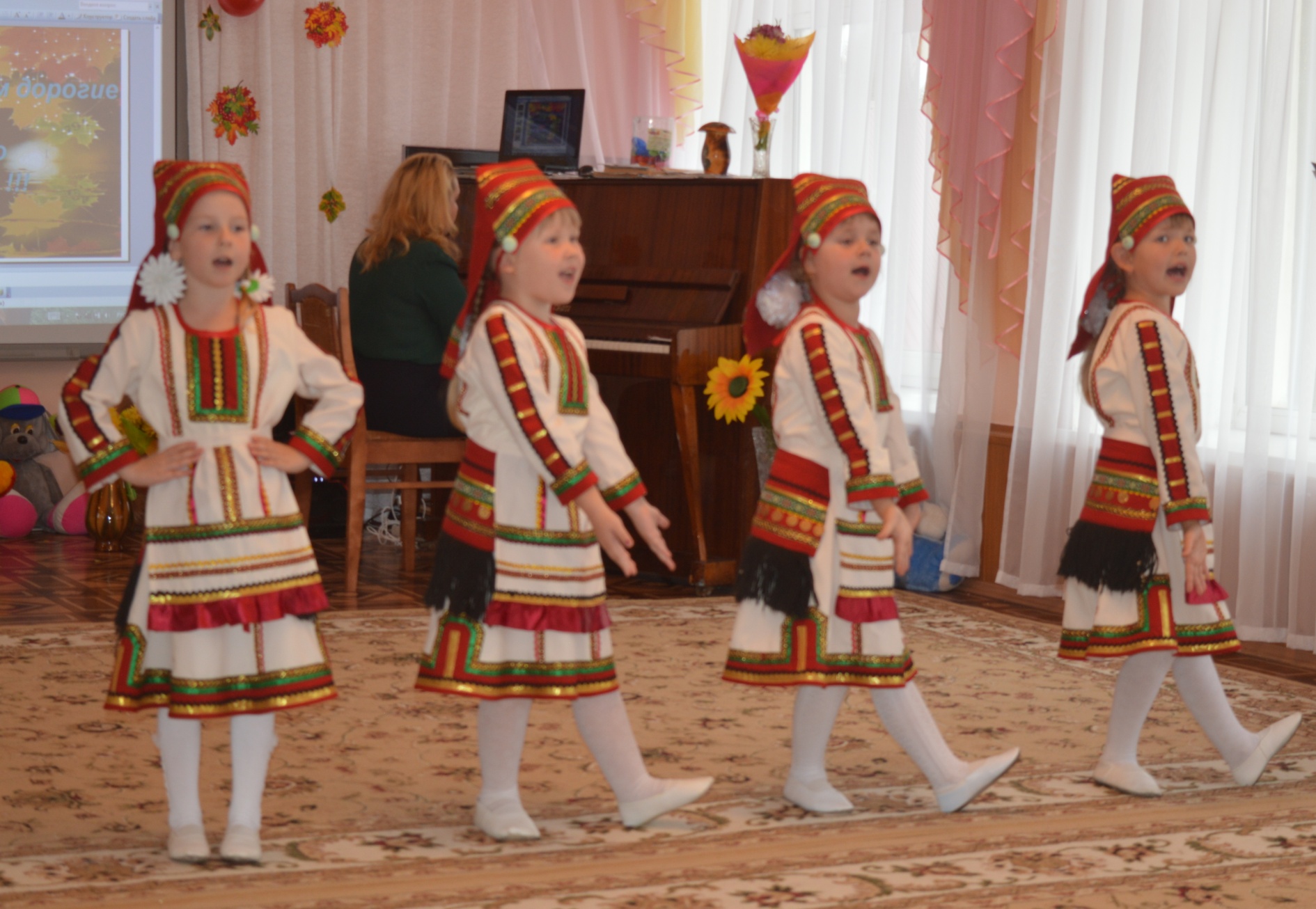 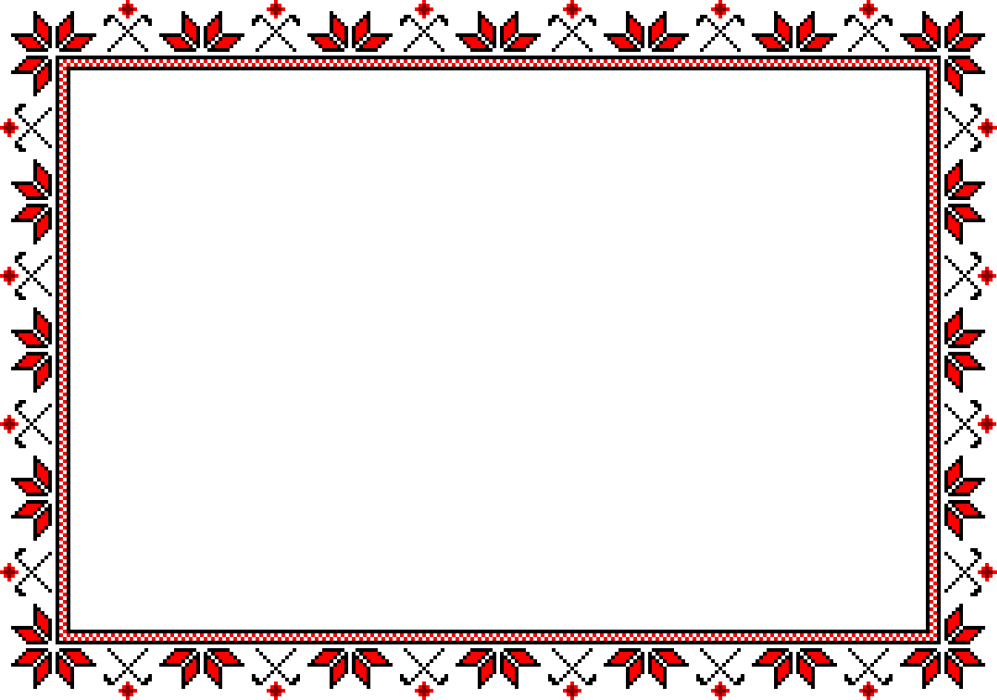 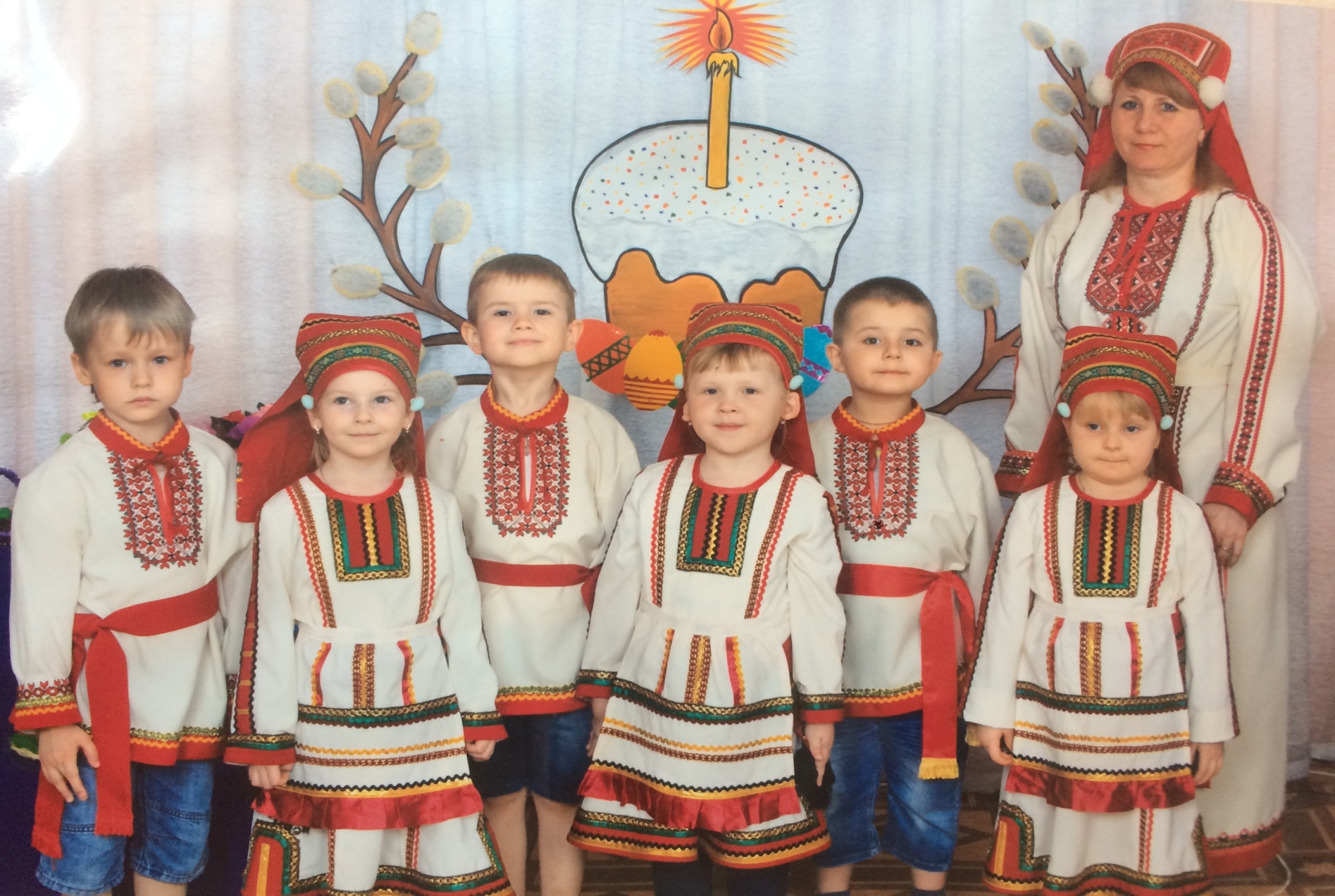 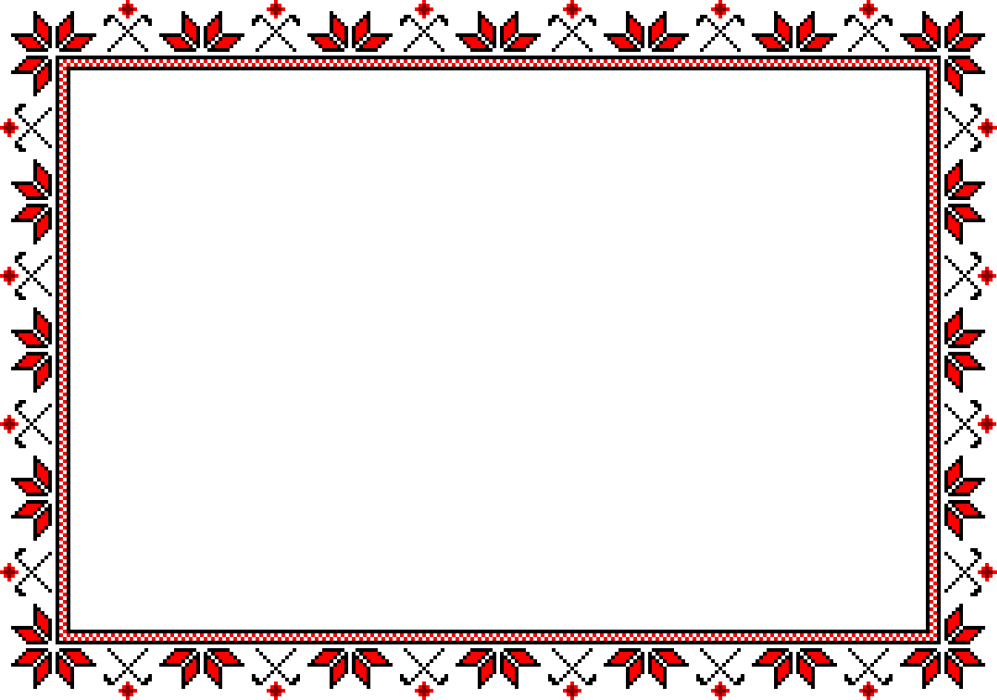 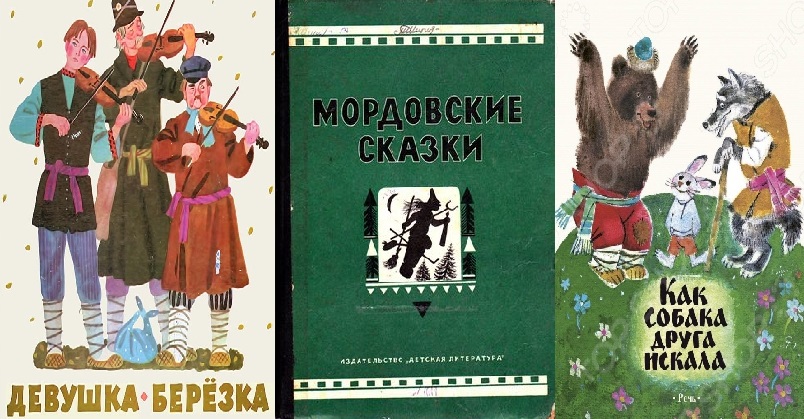 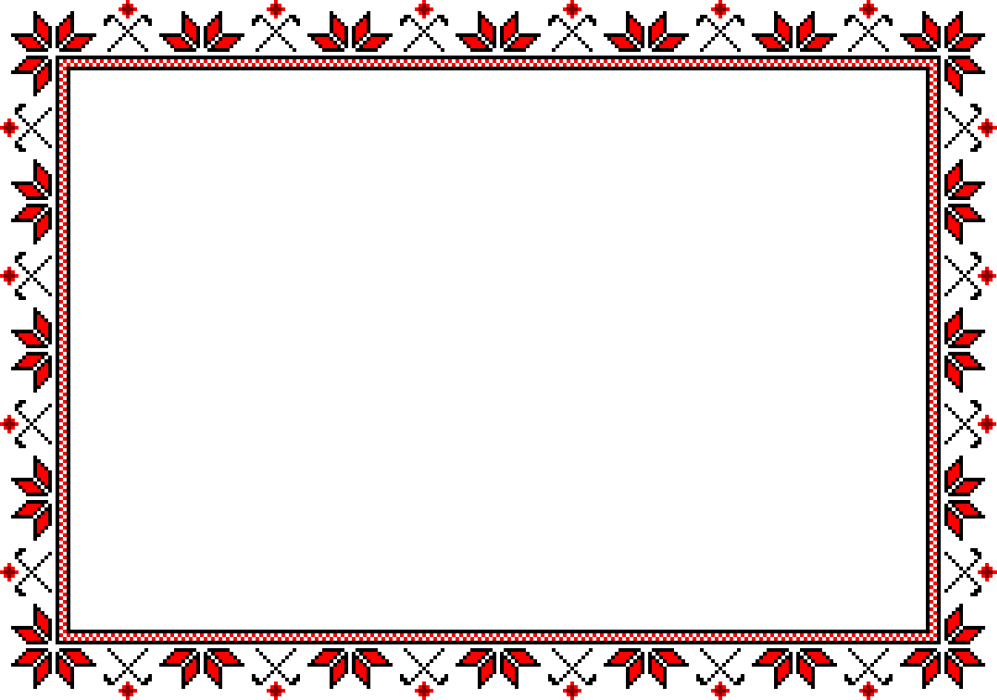 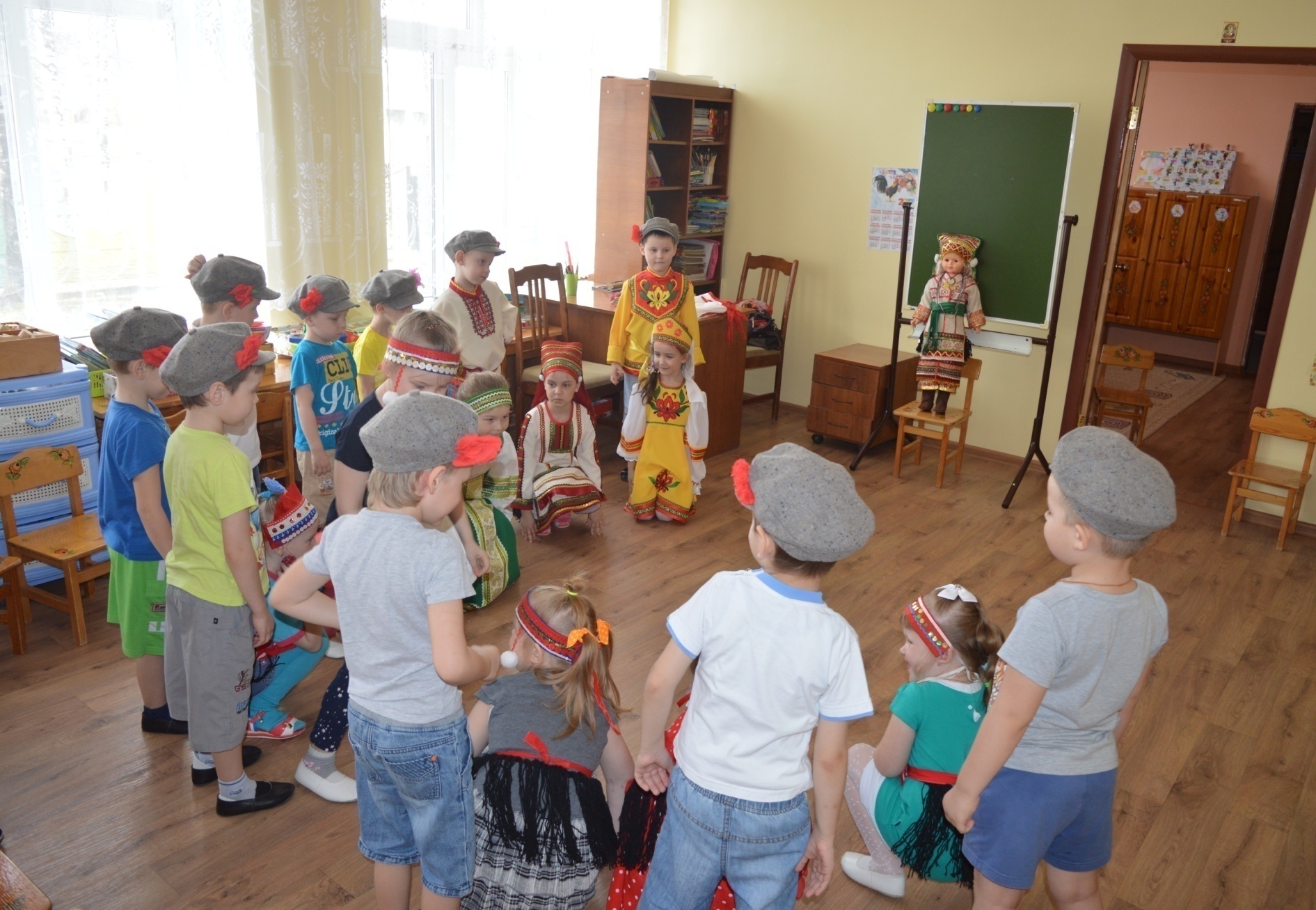 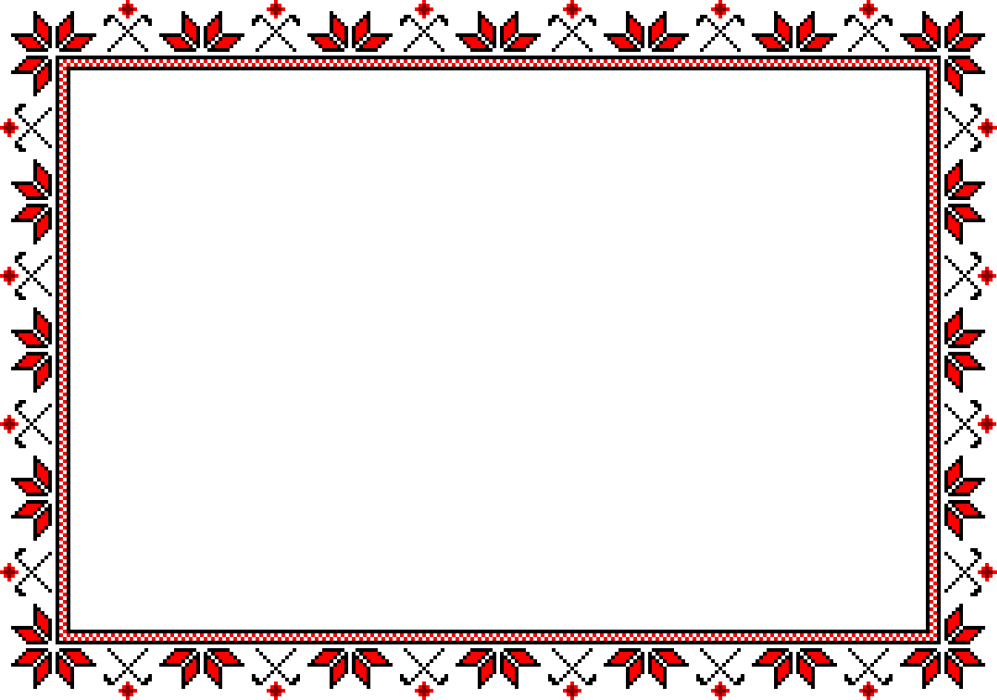 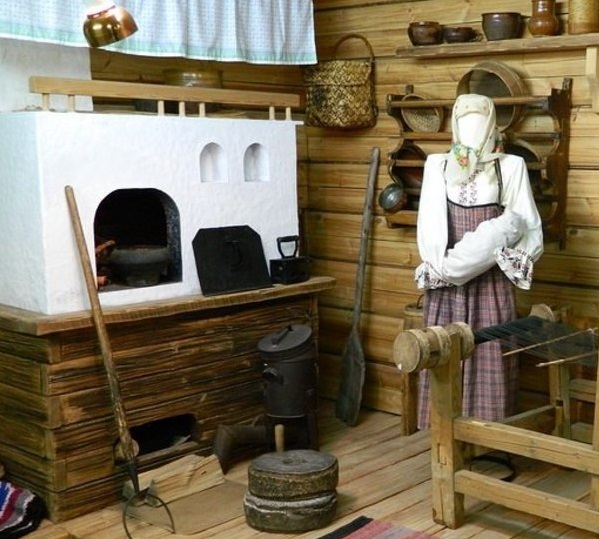 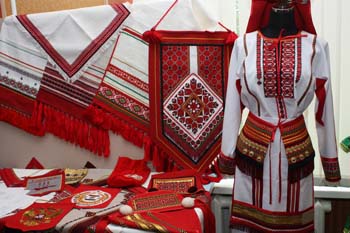 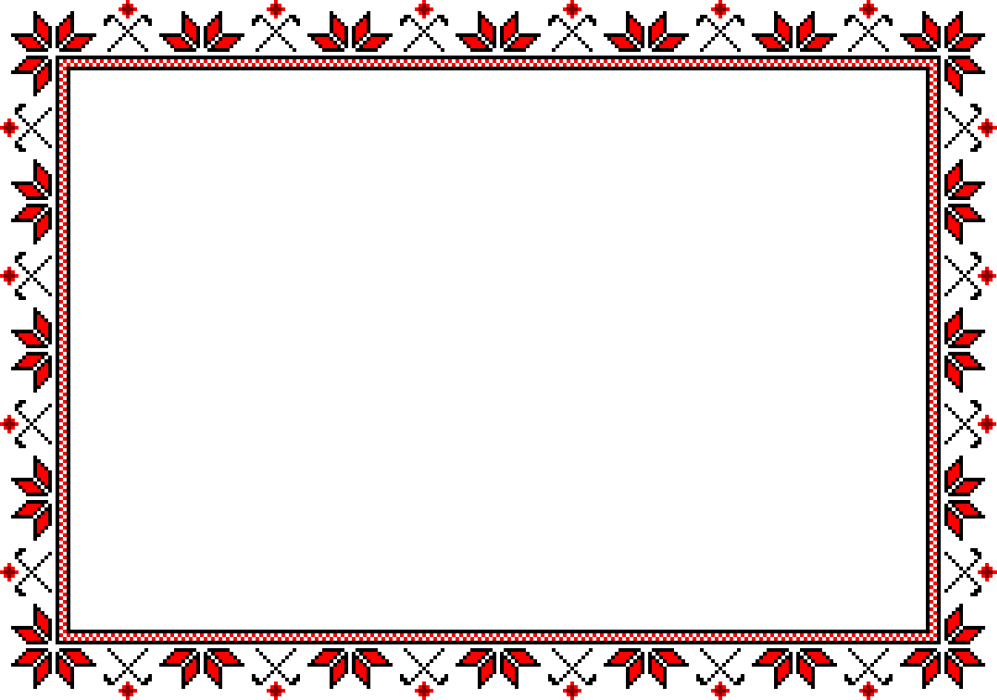 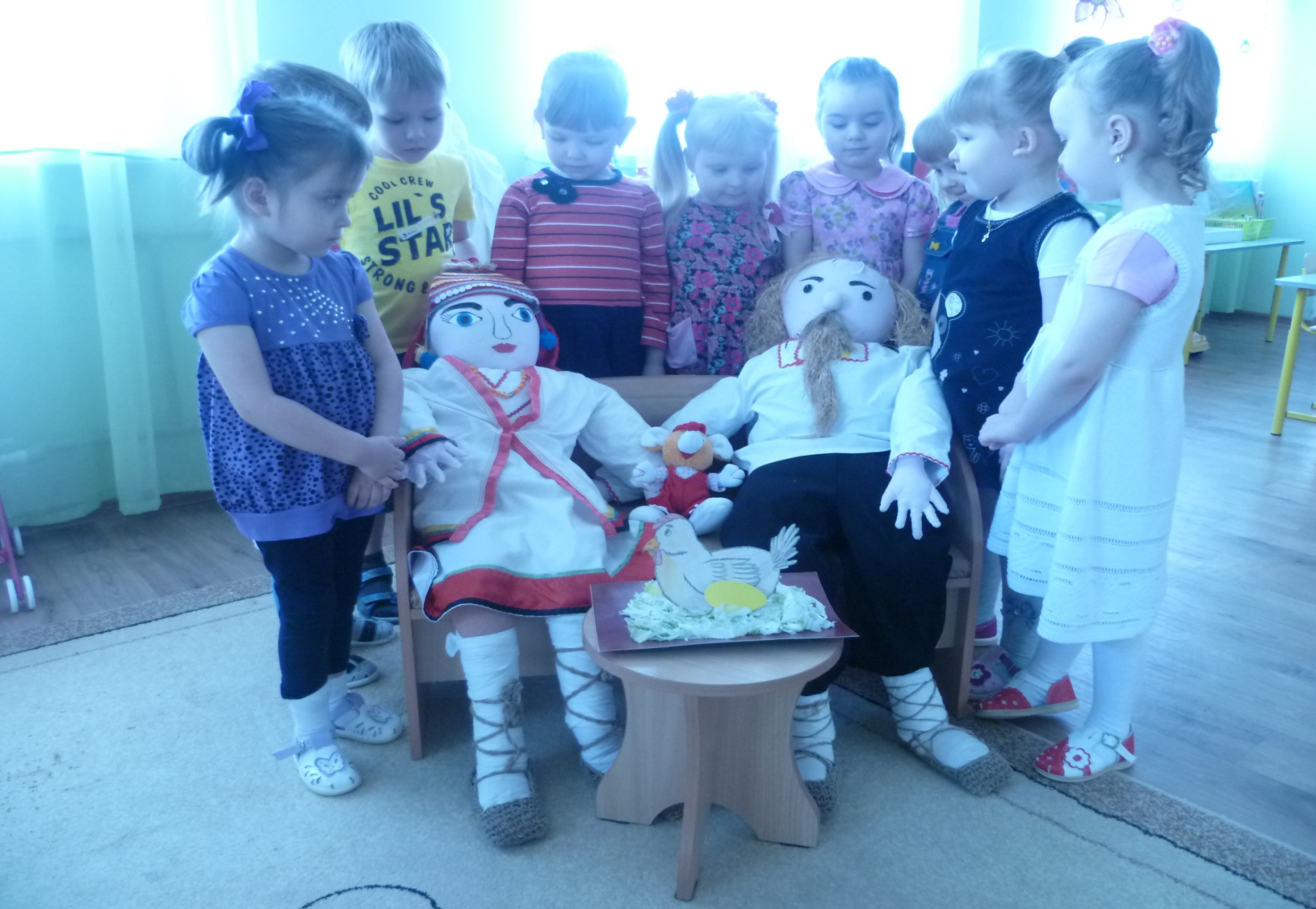 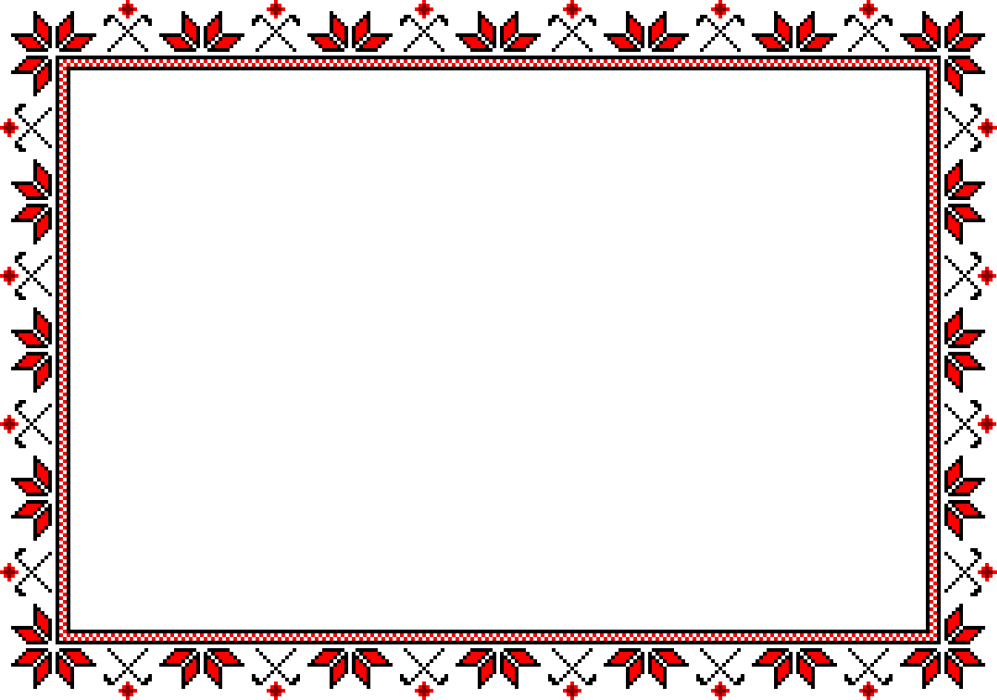 СПАСИБО ЗА ВНИМАНИЕ!
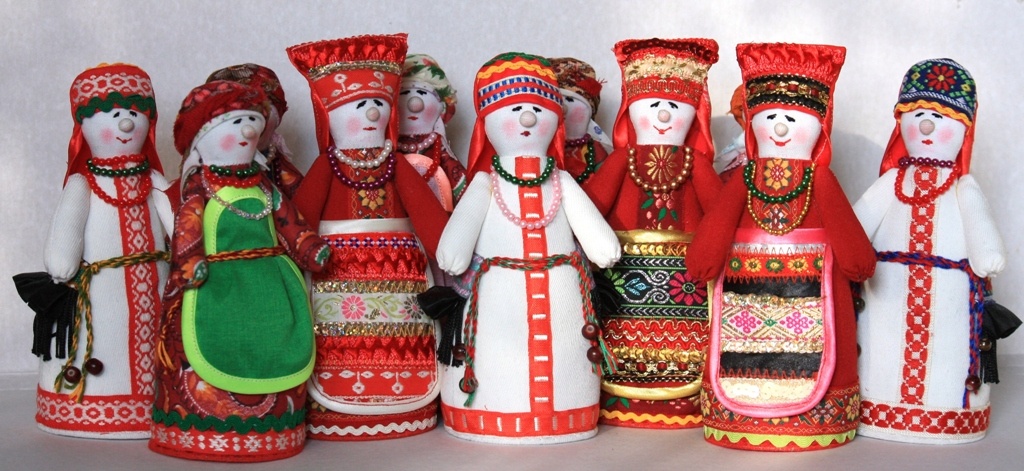